DOE Book selection in terms of free of pornography, age appropriate, suited to student needs and comprehension
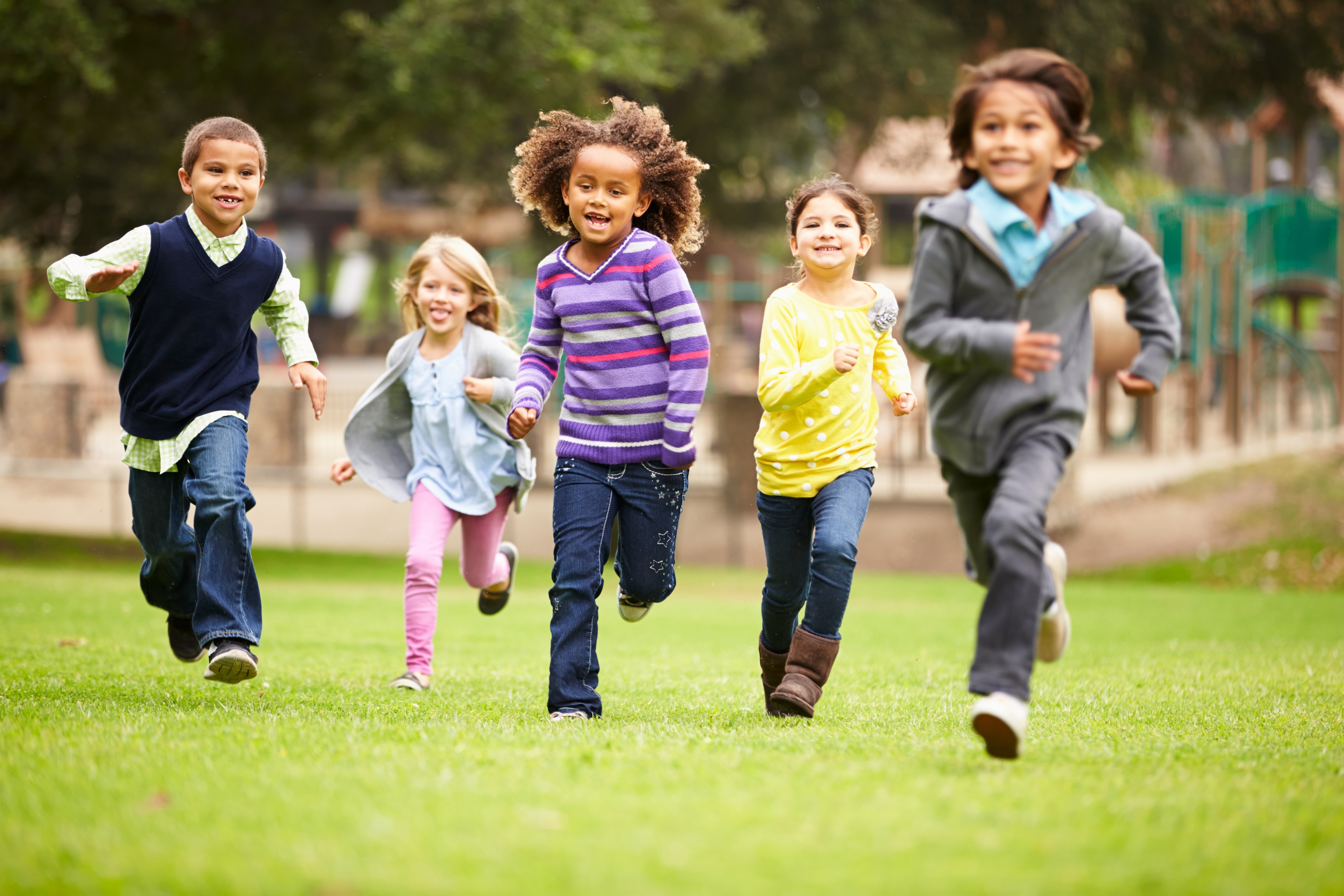 Free of PornographyStatutes
1006.28   Duties of district school board, district school superintendent, and school principal regarding K-12 instructional materials
(2) 2. b. Any materials used in a classroom, made available in a school library, or included on a reading list contains content that is pornographic or prohibited under s. 847.012 is not suited to student needs and their ability to comprehend the material presented or is inappropriate for the grade level and age group for which the material is used.

1006.34  Powers and duties of the commissioners and the department in selecting and adopting instructional materials.
(2) b. 4. Any instructional material containing pornography or otherwise prohibited by s. 847.012 may not be used or made available within any public school.

1006.40   Use of instructional materials allocation; instructional materials, library books and reference books; repair of books
(3) d. 1. Free of pornography and material prohibited under s. 847.012.
Gender Queer: A Memoir by Maia Kobabe (in Florida schools)
Free of Pornography            Laws
Fun Home: A Family Tragicomic by Alison Bechdel (in Florida schools)
847.001 Definitions
(6) “Harmful to minors” means any reproduction, imitation, characterization, description, exhibition, presentation, or representation, of whatever kind or form, depicting nudity, sexual conduct, or sexual excitement when it:
(a)Predominantly appeals to a prurient, shameful, or morbid interest;
(b) Is patently offensive to prevailing standards in the adult community as a whole with respect to what is suitable material or conduct for minors; and
(c) Taken as a whole, is without serious literary, artistic, political, or scientific value for minors.
A mother’s breastfeeding of her baby is not under any circumstance “harmful to minors.”
(7) “Masochism” means sexual gratification achieved by a person through, or the association of sexual activity with, submission or subjection to physical pain, suffering, humiliation, torture, or death.
(8) “Minor” means any person under the age of 18 years.
(9) “Nudity” means the showing of the human male or female genitals, pubic area, or buttocks with less than a fully opaque covering; or the showing of the female breast with less than a fully opaque covering of any portion thereof below the top of the nipple; or the depiction of covered male genitals in a discernibly turgid state. A mother’s breastfeeding of her baby does not under any circumstance constitute “nudity,” irrespective of whether or not the nipple is covered during or incidental to feeding.
(10) “Obscene” means the status of material which:(a) The average person, applying contemporary community standards, would find, taken as a whole, appeals to the prurient interest;
(b) Depicts or describes, in a patently offensive way, sexual conduct as specifically defined herein; and
(c) Taken as a whole, lacks serious literary, artistic, political, or scientific value.
A mother’s breastfeeding of her baby is not under any circumstance “obscene.”
Free of Pornography Laws and Definitions
Beyond Magenta Transgender Teens Speak Out by Susan Kuklin (in Florida schools)
847.012  Harmful materials; sale or distribution to minors or using minors in production prohibited; penalty.

3.(a) Any picture, photograph, drawing, sculpture, motion picture film, videocassette, or similar visual representation or image of a person or portion of the human body which depicts nudity or sexual conduct, sexual excitement, sexual battery, bestiality, or sadomasochistic abuse and which is harmful to minors; or 
(b) Any book, pamphlet, magazine, printed matter however reproduced, or sound recording that contains any matter defined in s. 847.001, explicit and detailed verbal descriptions or narrative accounts of sexual excitement, or sexual conduct and that is harmful to minors.

Pornography Definition: Merriam Webster 
: the depiction of erotic behavior (as in pictures or writing) intended to cause sexual excitement
: material (such as books or a photograph) that depicts erotic behavior and is intended to cause sexual excitement
: the depiction of acts in a sensational manner so as to arouse a quick intense emotional reaction
Sold by Patricia McCormick (In Florida Schools)
Free of PornographyDefinitions
Pornography Definition: The Free Dictionary 
1. Sexually explicit writing, images, video, or other material             whose primary purpose is to cause sexual arousal.
2. Lurid or sensational material. Often used in combination:             violence pornography.

Age Appropriate: Another Workgroup thru DOE


Pornography and sexually explicit content doesn’t disappear if you read the entire book. 

I believe this workgroup needs the opinion of the Attorney General on the definition of pornography, harmful to minors and obscene as it relates to library books and curriculum in the hands of minor children.